Reﬁne, Refresh and Renew your Clinical Skills
Katherine Lamb, Ph.D., CCC/SLP
Lamb_GSHA_2020
1
Financial and non-financial disclosure statement
• Relevant Financial Relationship(s): I am a salaried employee of Valdosta State University; University System of Georgia.
• Relevant Nonfinancial Relationship(s): ​I have no relevant non-financial relationship(s) to disclose related to this presentation at GSHA.
Lamb_GSHA_2020
2
The do & the do not of Dx
1. Don’t change test directions
2.  Don’t reinforce for correct responses 
3.  Don’t ask “ok?” after a direction for a child
4.  Don’t reword test directions or give error strategies or additional cues to help
5.  Don’t “refuse to accept a response or give cues or ask if they are sure
6.  Don’t use an inappropriate or exaggerated sentence pacing, prosody, or inflection.
Lamb_GSHA_2020
3
Diagnostic Session Dos
1.  Do be prepared and have practiced 
2.  Do make activities fun for children  
3.  Diagnostic procedures must be age-appropriate
4.  Do tell the client your expectations and roles
5.  Do hide the score sheet
6.  Do watch the client for all evaluation procedures
Lamb_GSHA_2020
4
Diagnostic Session Dos
7.  Do phonetically transcribe each word production
8.  Do phonetically transcribe live 
9.  Do write exactly what is said, if answer is incorrect
10. Do let client have a part in the dx. activities 
11. Do reinforce for good attention skills, etc. 
12. Do use open-ended questions (conversational speech-language sample, etc.)
13.  Do know when to…shut it-up
Give the client time to respond
Lamb_GSHA_2020
5
Case History
Lamb_GSHA_2020
6
Dx Session
Constantly evaluate your plan of action 
Analyze assessment information  
Score all assessments 
Analyze non-standardized and formal assessment data
Lamb_GSHA_2020
7
Preliminary results
Discuss and provide recommendations
Professional judgment
Reported in a written report 
Detail specific skill area(s) 
strengths and weaknesses
Lamb_GSHA_2020
8
Provide information
Inform if they have any questions about the report 
Encouraged to contact you
Lamb_GSHA_2020
9
Diagnostic report
Write the results 
Keep a copy
Send a copy to client or parents
Check release form for anyone else
Lamb_GSHA_2020
10
Recommend intervention
Formulate baseline goals
 	hierarchy of weaknesses
Baseline each individual skill 
true weakness?
Once all baseline data is collected and analyzed, formulate intervention goals and begin remediation
Lamb_GSHA_2020
11
Component parts of a session
Lamb_GSHA_2020
12
Each therapy session
1. A Session Overview – a brief list or outline of the goals and corresponding planned activities
2. Behavior Management Discussed: speech/session rules? 
3. Goal Identification
4. Teaching Techniques
		new goal
		previously identified and addressed
5. At each transition
	state the new goal to be targeted
	discussion of manner or goal target
	teaching techniques 
	Identification of roles in each goal task
Lamb_GSHA_2020
13
Key Teaching Strategies (6)
Direct Modeling
 Complete Model
 Reduced or Partial Model
 Delayed Model
 Indirect Modeling
 Shaping by Successive Approximation
 Prompts
 Fading
 Expansion
 Negative Practice
 Target-Specific Feedback
Lamb_GSHA_2020
14
Other teaching strategies
Minimum pairs
Auditory bombardment
Repetition request
Self correction requests or self-evaluation requests
Auditory Stress
Physical or Visual Cues
Rephrased Questions
Break-Downs and Build-Ups
Articulator Placement Cues
Lamb_GSHA_2020
15
Other teaching strategies
7. Error Strategies -need to be stated in the lesson plan and implemented in therapy sessions
8. Reinforcement Type and Schedule
Types of Reinforcement:
Positive 
Negative
Escape
Avoidance 
Punishment
Lamb_GSHA_2020
16
Other strategies & ending session
Schedules of Reinforcement:
Continuous Reinforcement
Intermittent Reinforcement:
           -Fixed Ratio
           -Fixed Interval
           -Variable Ratio
           -Variable Interval
Correct responses are reinforced immediately: greater transfer
Intermittent reinforcement results in greater transfer than constant reinforcement (Mowrer, 1971)
9. Data collection
10. End of Session Review/Wrap-up
Lamb_GSHA_2020
17
Error Strategies
Lamb_GSHA_2020
18
Error strategies
Client does not do as you have indicated
The concept is like reinforcement schedules 
Make the client less dependent
Are not in a hierarchy
Lamb_GSHA_2020
19
Complete Model
A repetition of the desired target response
Typically use as a first step in establishing a response
Stimulus question:
What is this?
Target: Sun
Interchange: 
Client: Thun
Clinician: Sun
Client: Sun
Lamb_GSHA_2020
20
Reduced or Partial Model
The client is to reformulate the response to include the elements presented in the reduced model. 
Stimulus question:
“What is this”
 Sun.
Interchange:
Client: Thun
Clinician: /s/
Client: Sun
Lamb_GSHA_2020
21
Delayed Model
Intervention stimulus or time period between the presentation of the desired response 
Stimulus question:
What is this?
Target: Sun
Interchange:
Client: Thun
Clinician: Sun… what is this?
Client: Sun
Lamb_GSHA_2020
22
Embedded or Indirect Model
The clinician presents a stimulus other than the desired response that contains a model of the desired response. 
Stimulus question:
What is this?
Target: Sun
Interchange:
Client: Thun
Clinician: What do we say? 
Client: Sun
Lamb_GSHA_2020
23
Repetition request
Indicate response is incomplete or in error and reformulate it.
The typically repetition request is: “tell”
Stimulus question:
What did he do?
Target: He went to the store.
Interchange:
Client: He goed to the store.
Clinician: What did you say?
Client: He went to the store.
Clinician: good, tell me that again.
Client: He went to the store.
Lamb_GSHA_2020
24
Self-correction Request or Self-evaluation Request
The clinician asks the client whether his response if correct or incorrect. 
2 ways: self-correction request or as a prompt to stabilize 
Stimulus question:
Is he going home?
Target: He is not going home.
Interchange:
Client: He not going home.
Clinician: Is that answer correct?
Client: He is not going home.
Clinician: Is that correct now?
Client: Yes.
Lamb_GSHA_2020
25
Auditory Stress
Use stress on the desired response to call attention to the portion or the response
Stimulus question:
What is this?
Target: Sun
Interchange:
Client: Thun
Clinician: ___S___un
Lamb_GSHA_2020
26
Expansion request
Incomplete response and you need to elicit the missing part. 
Stimulus question:
What is Casey doing?
Target: Casey is going to the park.
Interchange:
Client: Casey going park.
Clinician: Tellme the whole thing
Client: Casey is going.
Clinician: Tell me more.
Client: Casey is going to the park.
Lamb_GSHA_2020
27
Rephrased question
Effective to restate the original questions or rephrases the question to re-elicit the target response 
Stimulus question:
What did Casey do?
Target: Casey is going to the circus.
Interchange:
Client: Casey go to the circus.
Clinician: Went
Client: Casey went to the circus.
Clinician: Did Casey go to the circus?
Client: Yes, Casey went to the circus.
Lamb_GSHA_2020
28
Repetition of error
Repeat the client’s error. 
Stimulus question:
What did he do?
Target: He went to the store.
Interchange:
Client: He go to the store.
Clinician: He go to the store
Client: He goed to the store.
Clinician: Goed?
Lamb_GSHA_2020
29
Break-downs and Build-ups
Allow the client to return to levels at which they were formerly successful
Stimulus question:
What is this?
Target: Sun
Interchange:
Client: Thun
Clinician: Say sssss
Client: Ss
Clinician: Say su
Client: Su
Clinician: Say sun
Client: Sun
Lamb_GSHA_2020
30
Indicators of Possible Communication Delays in Young Children
Lamb_GSHA_2020
31
Neonate (Birth to 28 days)
Does not show startle response to loud noise
Does not look eye-to-eye when being held
Lamb_GSHA_2020
32
One to Four Months
Does not babble
Does not laugh
Does not turn head in direction of sound
Lamb_GSHA_2020
33
Four to Eight Months
Does not babble
Does not laugh
Does not demonstrate an interest in new and different sounds
Does not calm to primary caretaker’s voice
Lamb_GSHA_2020
34
Eight to Twelve Months
Does not obey “no” or other simple commands
Does not play with sounds or make first words
Lamb_GSHA_2020
35
Twelve to 18 months
Does not speak in a variety of one-word utterances.
Does not answer questions with “yes” or “no” or other appropriate responses.
Lamb_GSHA_2020
36
Eighteen to 24 months
Does not speak using a variety of two-word utterances in speech that is intelligible to people familiar with toddler’s speech
Does not obey simple spoken commands unless the request is also made in gesture or other visual modes.
Lamb_GSHA_2020
37
Three Years
Does not speak in a variety of three-or-four-word utterances
Does not have speech that is at least occasionally intelligible to strangers
Does not tell own name on request
Lamb_GSHA_2020
38
Speech and Language Sampling
Lamb_GSHA_2020
39
Speech and Language Sampling
Invaluable 
Basis for determining if a problem exists
If there is a deficit, need to identify the specific deficiencies and needs
Need to be long enough to obtain a valid representation
Minimum of 50 to 100 distinct utterances
200+ provides a better data base
Lamb_GSHA_2020
40
Reliable and valid sample
Long sample
Vary the subject matter 
Alter the contexts
Request others to record samples
Establish a positive relationship before collecting the sample
Be as unobtrusive as possible
Lamb_GSHA_2020
41
Reliable and valid sample
Avoid yes/no questions or stimuli that elicits short responses
Preselect what is interesting to the client
Follow the client’s lead in changing topics
Model topics or response
For example: “tell me about”, “tell me more about that” or tell me how to do…”
What are they doing?
What is that?
What color is it? 
What were you doing in class?
Lamb_GSHA_2020
42
Behavioral Objectives
Lamb_GSHA_2020
43
Purpose
Your means of accountability 
Where client is now & where going
To state only one expected behavior per goal
Lamb_GSHA_2020
44
Behavioral Objectives
Identify:
1. terminal behavior: what is the expected behavior upon completion of the goal. This is the “do” statement
2. criteria: specifying with which the behavior can be measured 
3. conditions; describe the conditions the behavior will occur
4. who; the individual exhibiting the behavior
Lamb_GSHA_2020
45
General Statements
The language should be clear
Communicate/Assess/Relate
Recognize/Answer/Discriminate Arrange
Cite/ Join/ List/ Measure
Outline/State/Verbally produce
Correctly imitatively produce Correctly spontaneously produce
Arrange/Cite/ Join/List/Measure
Outline
Lamb_GSHA_2020
46
Behaviorally acceptable terms (conditions)
Given
Following
After 
When provided
Started with
Using
Placed in
During
Beginning with
Choosing
As stated
Lamb_GSHA_2020
47
Unacceptable behaviorally
1. Too broad
2. Unmeasurable
3. Vague definitions
4. Behaviorally unacceptable 			terms
Understand
Appreciate
Know
To really understand
To fully appreciate
To truly grasps the significance of
Learn
Grasp
Comprehend
Perceive
Believe
Have faith in
Lamb_GSHA_2020
48
Sample of unacceptable
Gale will increase his vocabulary, his attention span and auditory discrimination skills
Glimmer will respond to “yes” and “no” questions with 100% accuracy
Seneca will learn the alphabet letters
Clove will match pairs of similar pictures by pointing out the pairs when given eight pictures with 90-100% accuracy
Not an acceptable behavioral goal
Lamb_GSHA_2020
49
Acceptable behavioral objectives
Cinna will point to the appropriate article of clothing (for 24 items) with 95% accuracy when given a choice of two or more, given the verbal command “point to_____”.
Peeta will complete the following verbal commands with 90% accuracy when given physical prompts and gestural cues: Stand up, Go back, Give me ____, Come here, Turn around, Sit down.
Katniss will name the function of twenty-five household or common objects with 90% accuracy when shown pictures of these objects and asked, “what do we do with _____”?.
Haymitch will verbally produce (say) the days of the week with 95% accuracy when asked “what day is it today?”.
Primrose will verbal produce (say) the first five letters of the alphabet with 80% accuracy, when shown a printed letter and asked “what is its’ name”?.
Lamb_GSHA_2020
50
Stating conditions
Given
After
Provided with
During
Beginning with
Choosing
When using
Placed in
Collecting
With access to 
As a result of
Presented with
Starting with
As stated
Faced with
Lamb_GSHA_2020
51
Criterion Measurement
ProficiencyRightAdequacyAccuracyCompetenceMasteryCorrectnessPrecisenessImprovement
Lamb_GSHA_2020
52
Non-behavioral terms
Digest
Know
Perceive
Appreciate
Realize
Understand
Learn 
Grasp
Comprehend
Know 
Perceive
Lamb_GSHA_2020
53
Behavior Management
Lamb_GSHA_2020
54
Behavior Management
Children and adults need to know the expectations of the therapist about their behavior
I want you to be good
I want you to sit in your chair
I want you to watch me
Must set rules and limitations for your client
Lamb_GSHA_2020
55
Behavior Management
Positive statements 
Active ignore
Passive ignoring
Positive correction
Time-out
Contract
Limit setting
Lamb_GSHA_2020
56
Behavior Management
Non-verbal message
Never finish a declarative sentence with the tag word, Okay. 
Never address the personality or the character
Use “I” messages when you are angry
Sarcasm has no place in therapy
Behavior management, discipline and punishment are often confused 
Behavior management give techniques to teach what behaviors are expecte
Need clear expectations
Lamb_GSHA_2020
57
Cueing
Lamb_GSHA_2020
58
Cueing Techniques (codes)
Cueing Codes
Cueing Codes
8. Initial sound
9. Rhyming 
10. Different meaning
11. Context
12. Multiple choice
13.Other
14. Naming
1. Additional time
2. Stimulus repetition
3. Question prompts
4. Gesture
5. Function
6. Description
7. Category
Total Cues: _____
Average # of cues: ______
Average____ = ____ 
Total # of cues presented
 ____ Total 3 of words cued
Lamb_GSHA_2020
59
Compensatory Cueing Model
Using these five cueing techniques can be used to facilitate retrieval
Additional time
Stimulus repetition
Questions prompts
Additional information
Naming
Lamb_GSHA_2020
60
Cues
Gesture
Function
Description
Category
Initial sound
Lamb_GSHA_2020
61
Cues
Rhyming
Different meaning
Context
Multiple choice
Other
Lamb_GSHA_2020
62
Motivation
Lamb_GSHA_2020
63
Motivation
Are motivational devices the same as reinforcement?
Do all clients need the same amount of motivation?
Do you need to use motivational devices with adults?
Should motivational devices be the same for adults and for children?
Why is it that exercising seems better with a friend? 
Why does a chore seem to pass faster with some good music?
Create some ingenious and varied ways to maintain the client’s motivation during therapy
Lamb_GSHA_2020
64
Activities
Simple
The game should not be the primary focus 
allow the client to ignore the target behaviors
Younger children may need activities that allow them to move around during the session 
Older children may enjoy a board game
Develop your own board game 
Card games work
Lamb_GSHA_2020
65
Tokens
Motivational device 
A token for a correct response 
accumulate as many as possible 
All children and clients are different
Some may need minimal motivation and others elaborate activities
Lamb_GSHA_2020
66
As therapy progresses
The child or client complete the tasks without motivational devices. 
Why?
When thinking about motivational devices, answer these questions:
Are the motivational activities appropriate for the age for the client?Is a clinician prepared game or a commercially prepared game?
Does it require too much time to complete?
Do you think the client enjoys the activity?
Lamb_GSHA_2020
67
Non-verbal Communication
Lamb_GSHA_2020
68
Nonverbal communication
Augment replace or contradict the verbal message
The receiver will tend to believe the nonverbal signal(s)
Lamb_GSHA_2020
69
Some nonverbal behaviors we use in communicating
Eye contact
Lack:
client is bored or uncomfortable
Lamb_GSHA_2020
70
Some nonverbal behaviors we use in communicating
Use of space
Placement of yourself conveys a message
Advantage with your clients
disruptive behavior, minimizing the space 
Sit the child right next to you  
Frightened or tearful?
Lamb_GSHA_2020
71
Some nonverbal behaviors we use in communicating
Touch is a very basic form of communication. 
an effective means of reinforcement
effective way to control behavior. 
care 

determine if the client is a touch-oriented person.
Lamb_GSHA_2020
72
Some nonverbal behaviors we use in communicating
Body Movement
Responsibility to ‘read’ your client’s nonverbal messages 
wiggles, fidgets
Lamb_GSHA_2020
73
Some nonverbal behaviors we use in communicating
Vocal quality
Do not fall into the ‘clinician voice’ 
high pitched, louder, and faster 
unnatural 
Listen to your own vocal quality
Lamb_GSHA_2020
74
How would you perceive your use of
Eyes?
Space?
Touch?
Body movement?
Vocal quality?
Lamb_GSHA_2020
75
The Treatment: Semantic Feature Analysis
Lamb_GSHA_2020
76
How to SFA4 steps
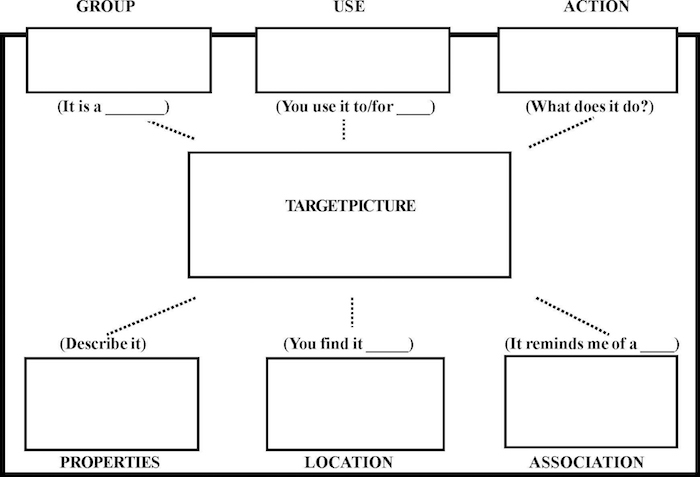 Step 1) Place a picture of an object in the center of a graphic organizer 
Step 2) Tries to name the item in the picture.
Lamb_GSHA_2020
77
How to SFA
Step 3) Ask the questions 
writing in the answers
Category
Function
Action
Location
Association
Properties
Lamb_GSHA_2020
78
Semantic Feature Analysis for Verbs
SubjectPurposeHowLocationAssociationProperties
Lamb_GSHA_2020
79
Semantic Feature Analysis using Apps
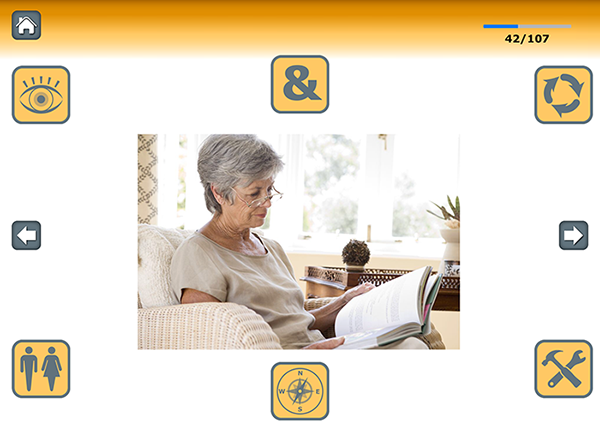 Lamb_GSHA_2020
80
Step Down
Lamb_GSHA_2020
81
Step Up
Lamb_GSHA_2020
82
Semantic Feature Analysis Variations
Use the word in a sentence 
Discuss in a small group
Barrier task
Elaborate on the answers
Think about each feature, then name the picture
Choose words for SFA based on word-finding errors 
Select the features 
multiple choice options
answer yes/no questions
Lamb_GSHA_2020
83
Circumlocution: SFA as a Communication Strategy
Conversation with family and friends
Circumlocution
Conversation partners can ask:
“describe it?”
 “what kind of thing is it?”
 “what is it used for?”
Describing the word may or may not bring it out
Lamb_GSHA_2020
84
SFA (the basics)
Lamb_GSHA_2020
85
Cycles approach
Lamb_GSHA_2020
86
When to Use the Cycles Approach
Highly unintelligible
Frequently omit speech sounds
Substitutions
Limited or no use of (many) different consonants
Flow chart
Lamb_GSHA_2020
87
What is the Cycles Approach?
Phonological processes or error patterns  
A lot of different phonological processes 
targeting each process for a short time 
cycling through other processes
Continue for each process until eliminated
Lamb_GSHA_2020
88
How to Choose which Processes to Target
Potential targets and see which ones the child is having some trouble. 
Make a list of the targets not currently using correctly but stimulable.
Does the child mark syllable? 
Use the following consonants at the beginning of CV structures: 
/m, n, p, b, t, d, w/?
Can the child use the following consonants at the end of VC structures: 
/p, t/ and/or /k, m, n/?
Lamb_GSHA_2020
89
How to Choose which Processes to Target
CVC and VCV words?
Alveolar sounds present? 
Velar sounds present? 
/s/ clusters present?
Liquids present? 
Nasals present?
Glides present? 
Prioritize: easiest 
Choose the top 3-6 targets
Lamb_GSHA_2020
90
How to Set Up your Cycles
First pattern (list) and choose one phoneme 
Work on that first sound for 60 minutes 
Then, choose another phoneme from that pattern and work on it for an additional 60 minutes 
 Then, move on to the next pattern
Example:
Pattern List:
CVC words
Velar sounds
Final /s/ clusters
Session Length: 30 minutes
Session number with targets:

Sessions 1-2: CVC words that end in nasalsSessions 3-4: CVC words that end in voiceless stopsSessions 5-6: /k/ soundSessions 7-8: /g/ soundSessions 9-10: Final /st/ clustersSessions 11-12: Final /sk/ clusters
Lamb_GSHA_2020
91
How to Run Each Session
Review
Auditory Bombardment
Target Word Cards 
Production Practice through Experiential Play
Stimulability Probe
Auditory Bombardment 
Home Program
Lamb_GSHA_2020
92
The Purpose of the Cycles Approach
Mirror the natural development of phonology 
The researchers of this method claim that it improves intelligibility more quickly for highly unintelligible
Lamb_GSHA_2020
93
Sources
Cross, L.(2001). Early communication Development. Chpt 3. A survey of communication disorders for the classroom teacher.
Prizant, B., *& Weatherby, A.M. (1993). Communication and language assessment for young children. Infant and Young Children, 5(4), 20-34.
http://www.asha.org/PRPSpecificTopic.aspx?folderid=8589935321&section=Treatment
http://www.amazon.com/Articulatory-Phonological-Impairments-Clinical-Focus/dp/0205402488/ref=sr_1_1?s=books&ie=UTF8&qid=1446147215&sr=1-1&keywords=Articulatory+and+Phonological+Impairments%3A+A+Clinical+Focus+%282nd+Edition%29
Lamb_GSHA_2020
94